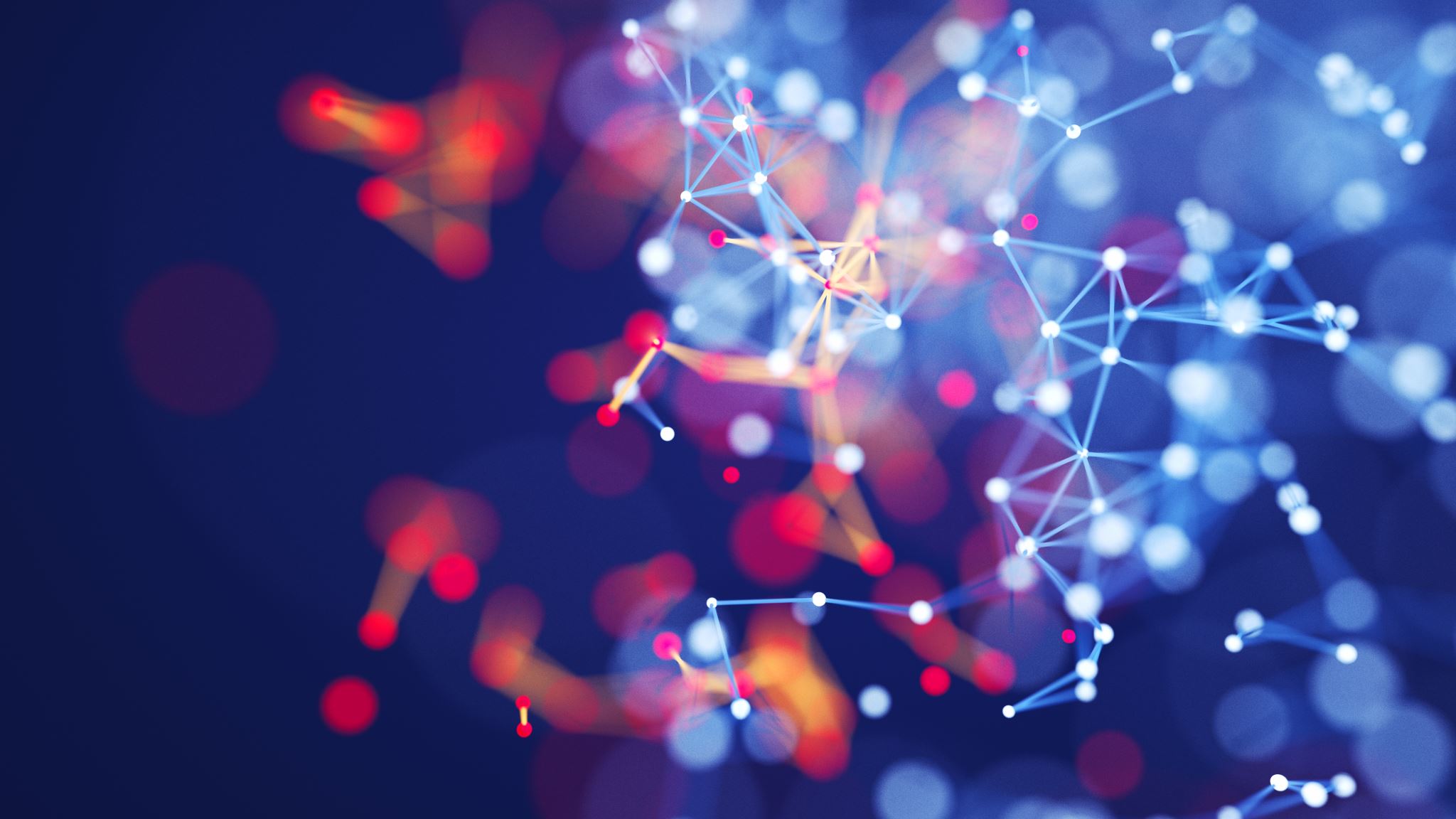 Finalsite AI Chatbot
Chat with your school:Impact of integrating a Knowledge-based Conversations chatbot
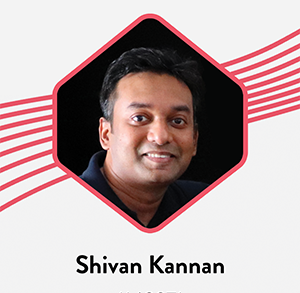 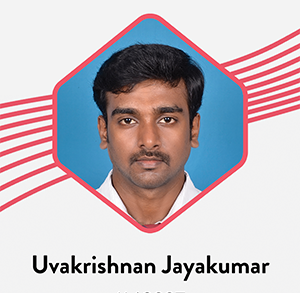 Team members
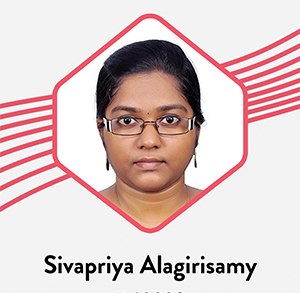 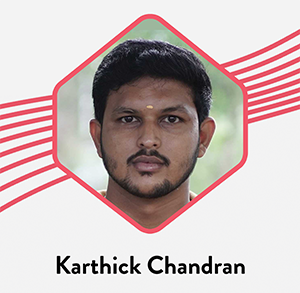 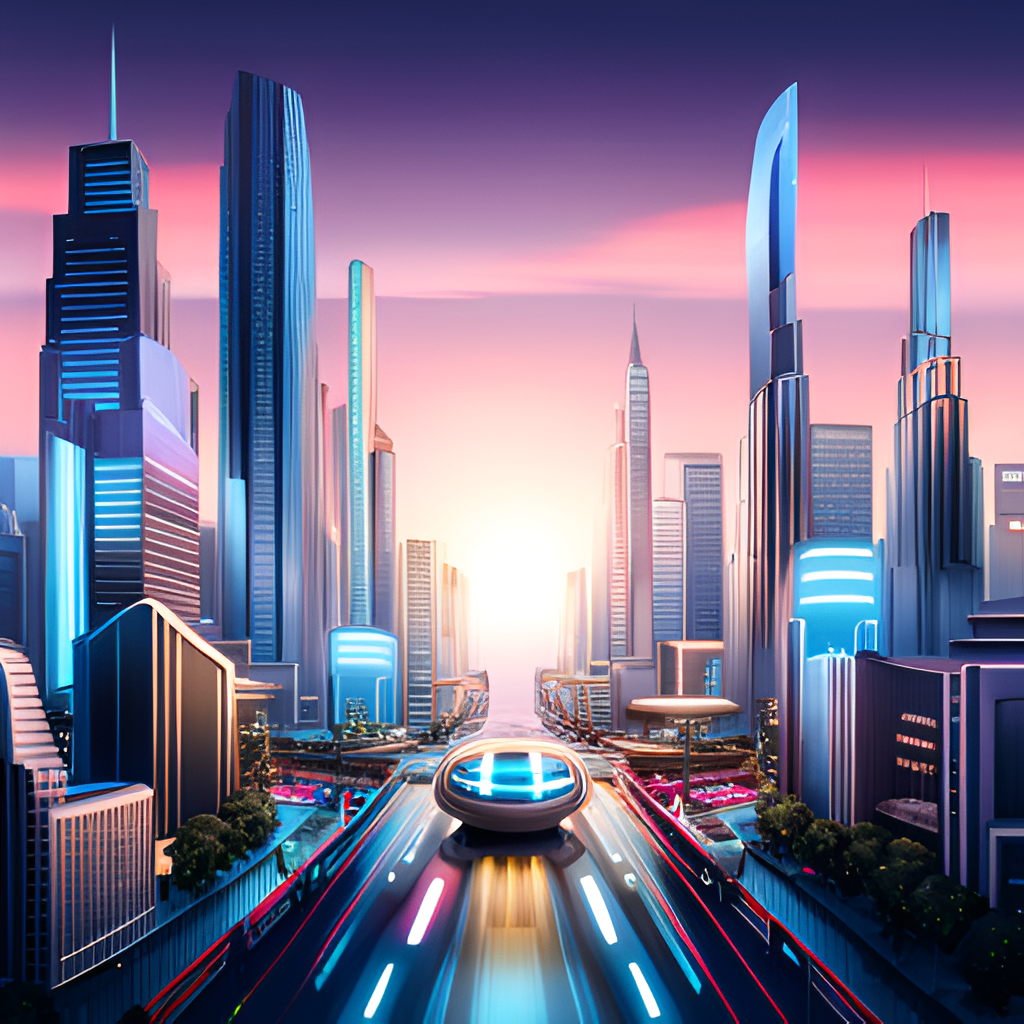 Project Overview
The main objective of our hack was to integrate a chatbot to the parent’s app. This chatbot will provide the answers related to the website using	- OpenAI Embeddings API, 	- Pinecone Vector Database and 	- large language model (LLM ChatGPT) framework.
The team completed the following tasks,
  Added a chatbot to the parent’s website
  Integrated the backend to the chatbot
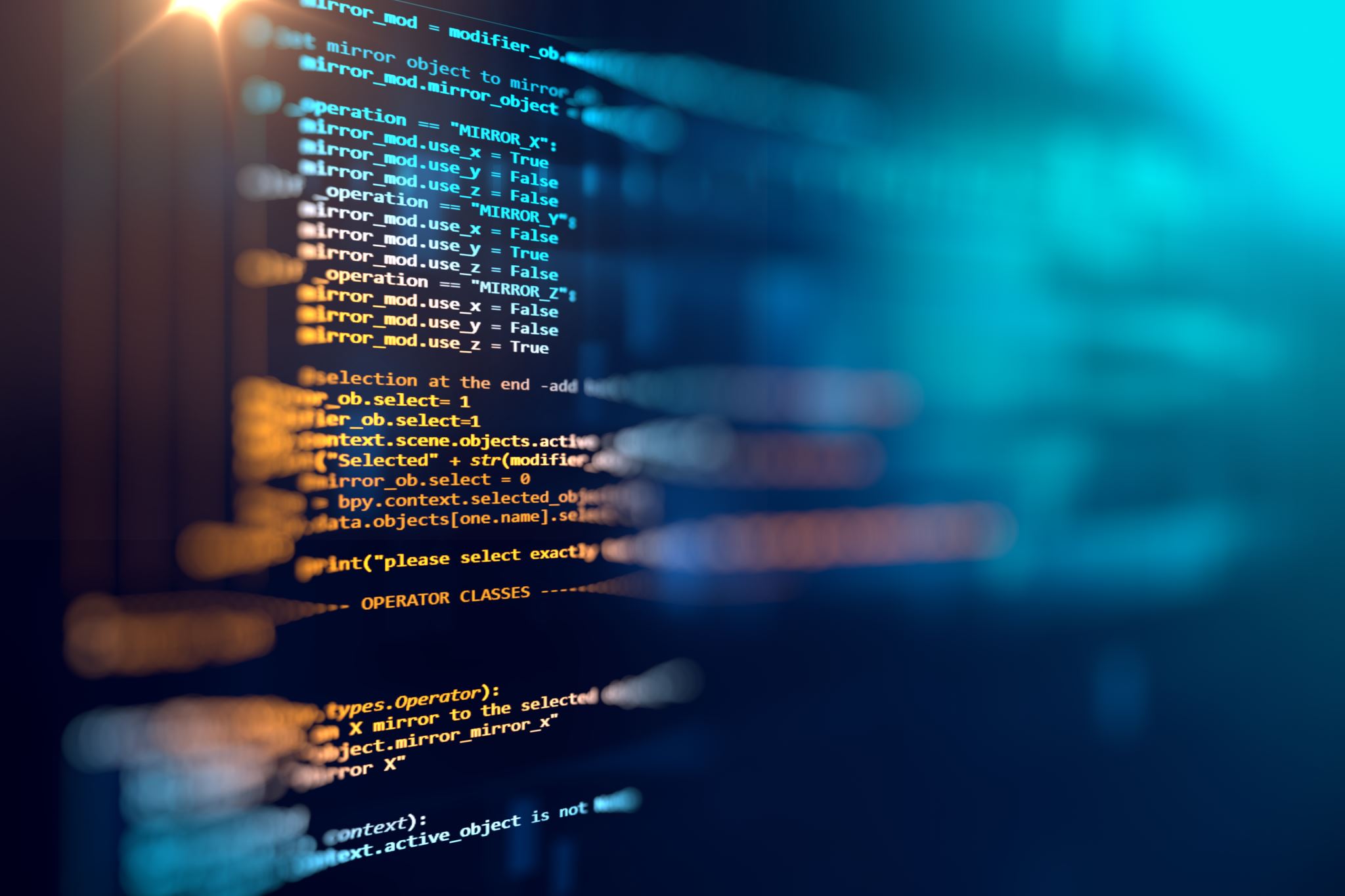 Technologies Used
OpenAI Embedding API: An API that provides embeddings for text inputs using ChatGPT LLM.
Pinecone: A vector database that helps us store and query embeddings.
Langchain A JavaScript (supports also Python) framework to provide provider-agnostic API (like Terraform for IaC).
Language - Javascript, Typescript
Parent persona
School website
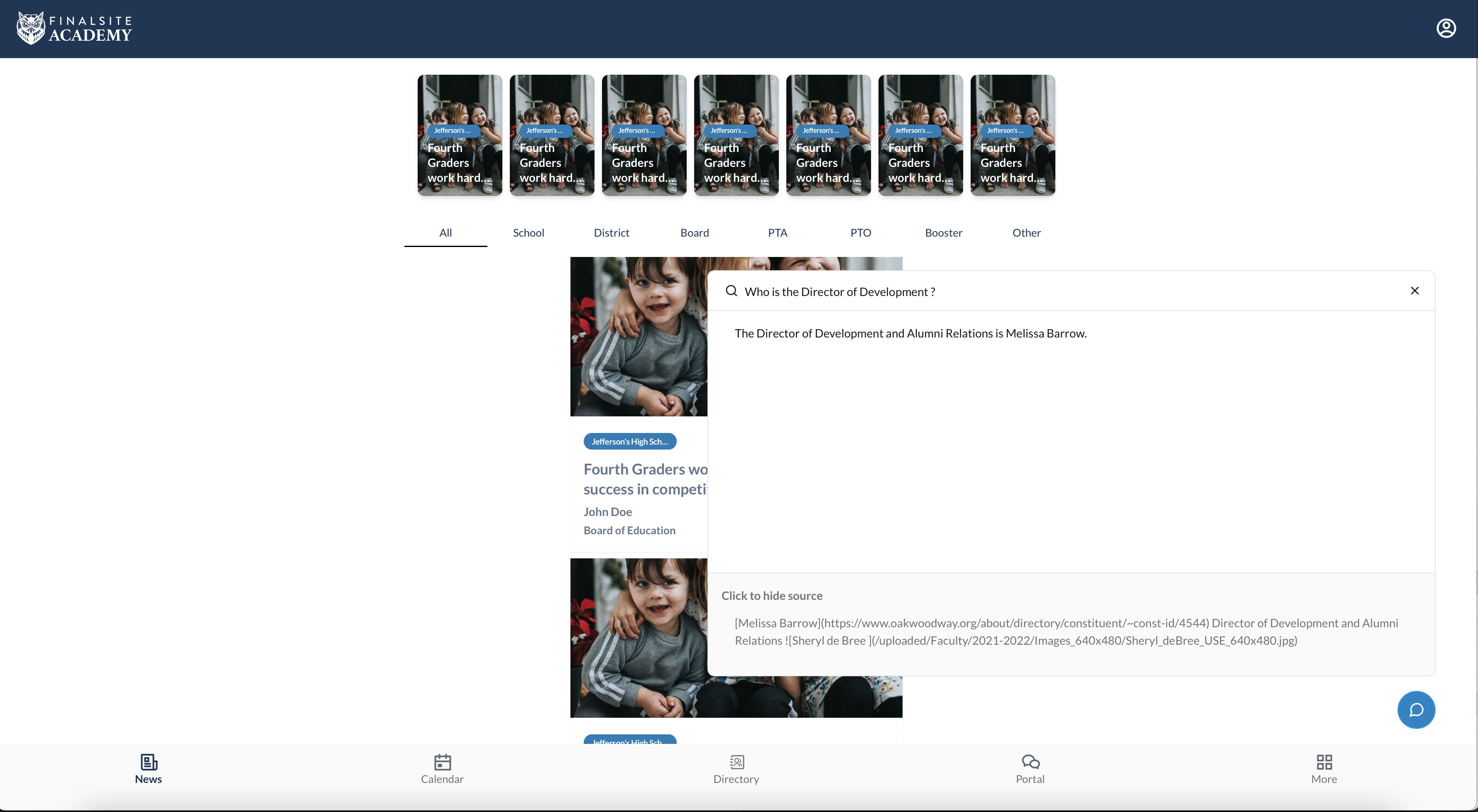 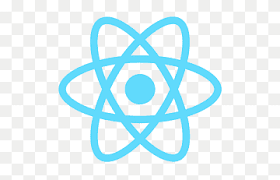 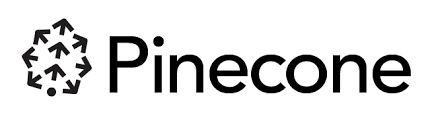 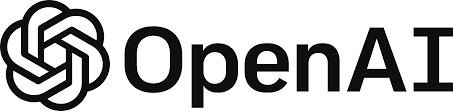 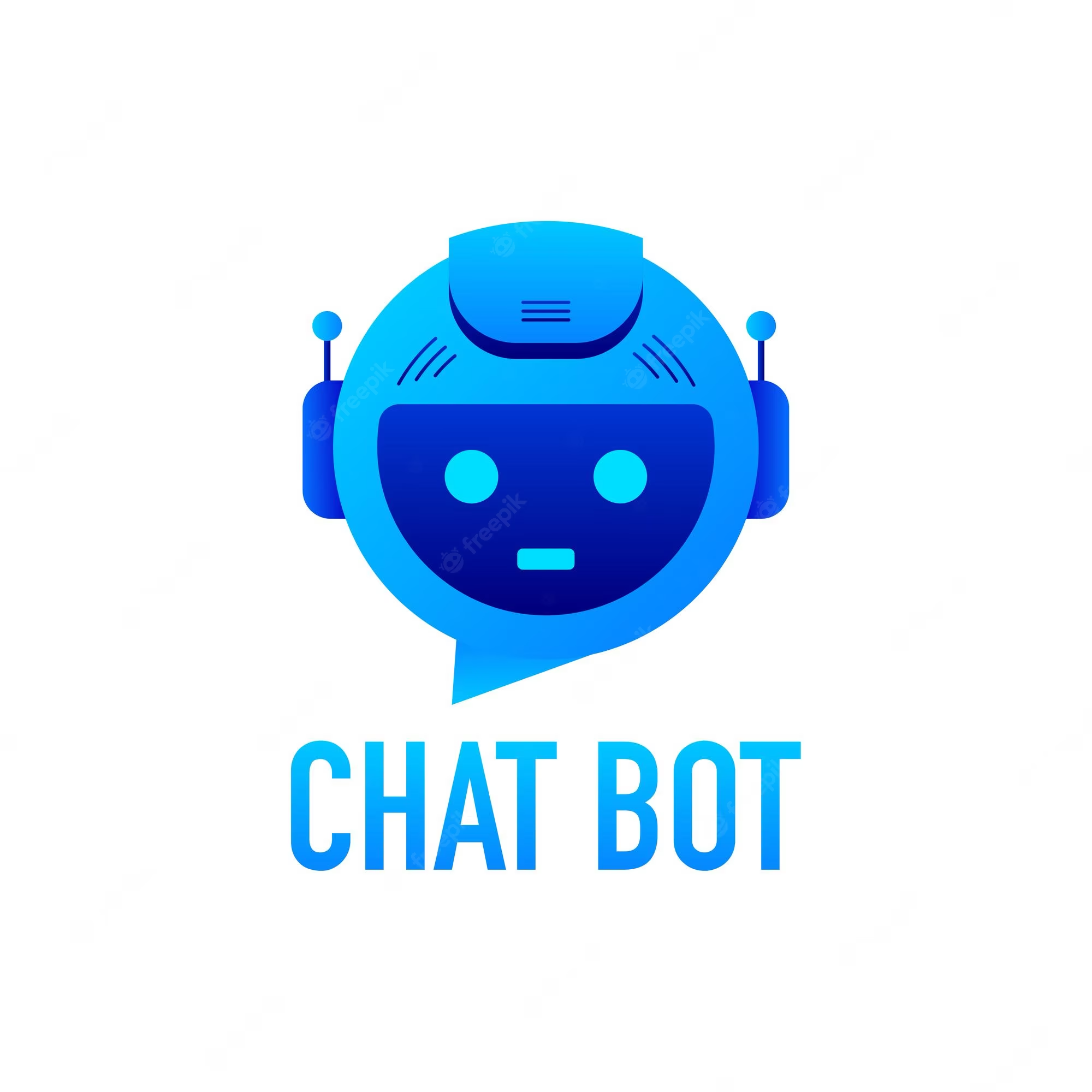 Block diagram
Architecture
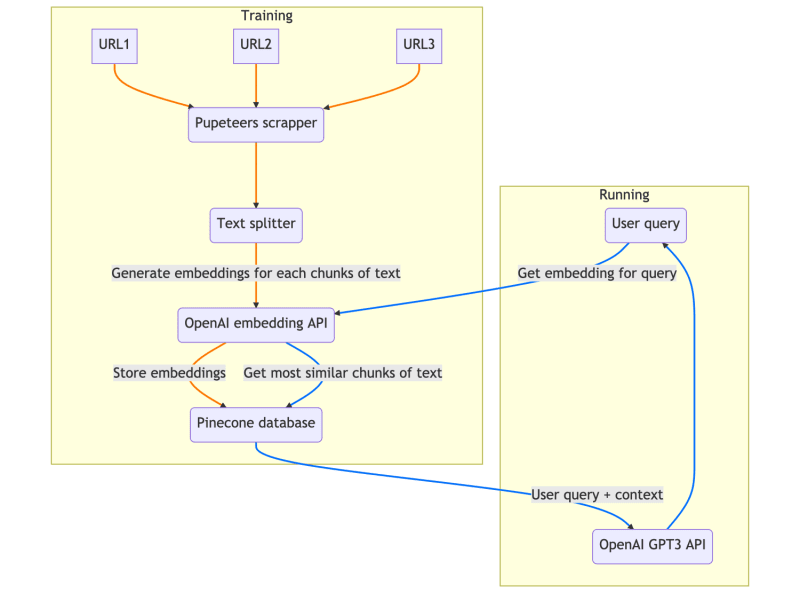 Web scraper: to extract content from given URLs
Text splitter: to split the acquired text into chunks for processing
Embeddings generator: to create embeddings from the text chunks using OpenAI's Embedding API
Pinecone vector store: to store and retrieve embeddings efficiently
Langchain LLM: to provide question-answering capabilities based on the embeddings
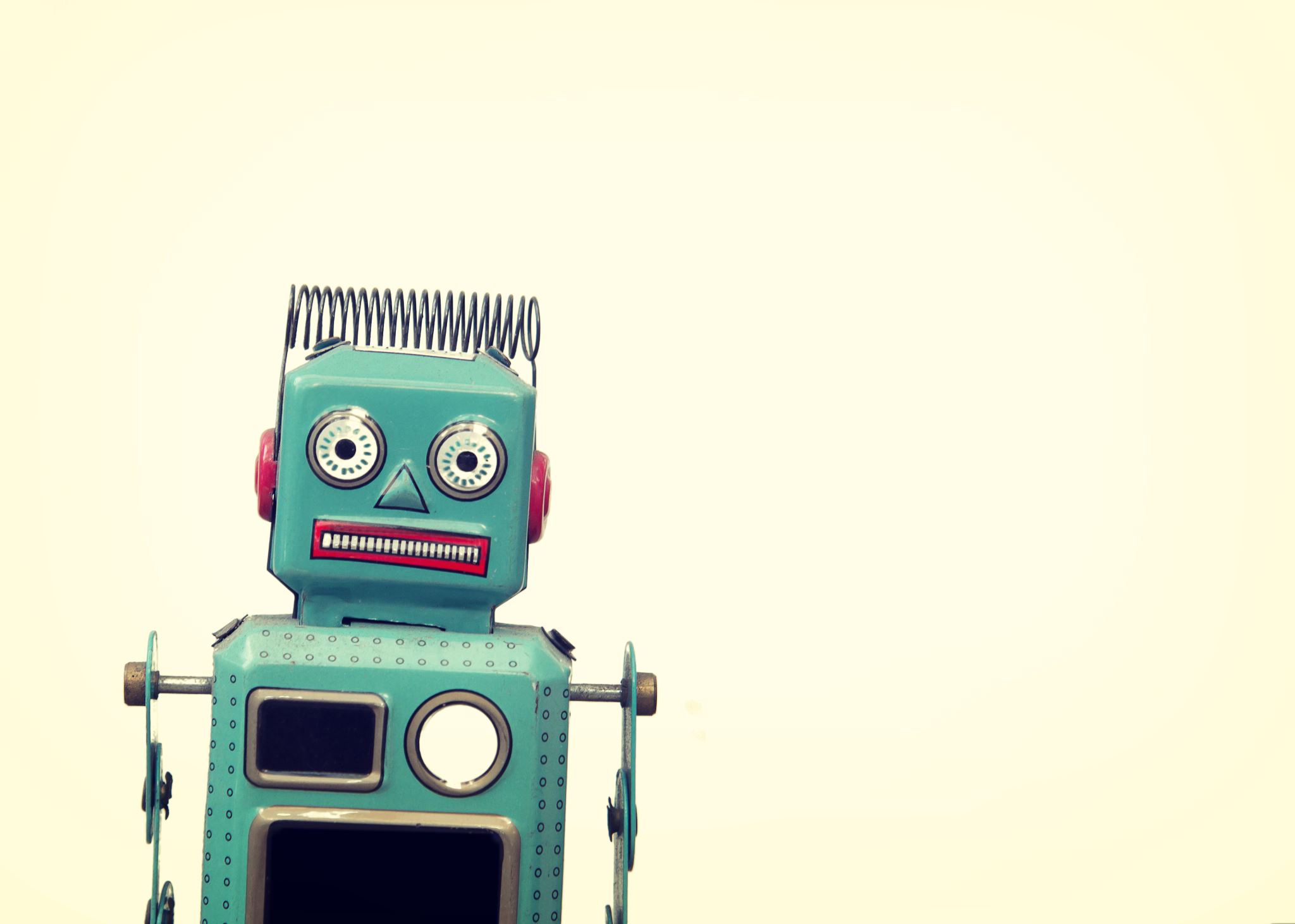 demo
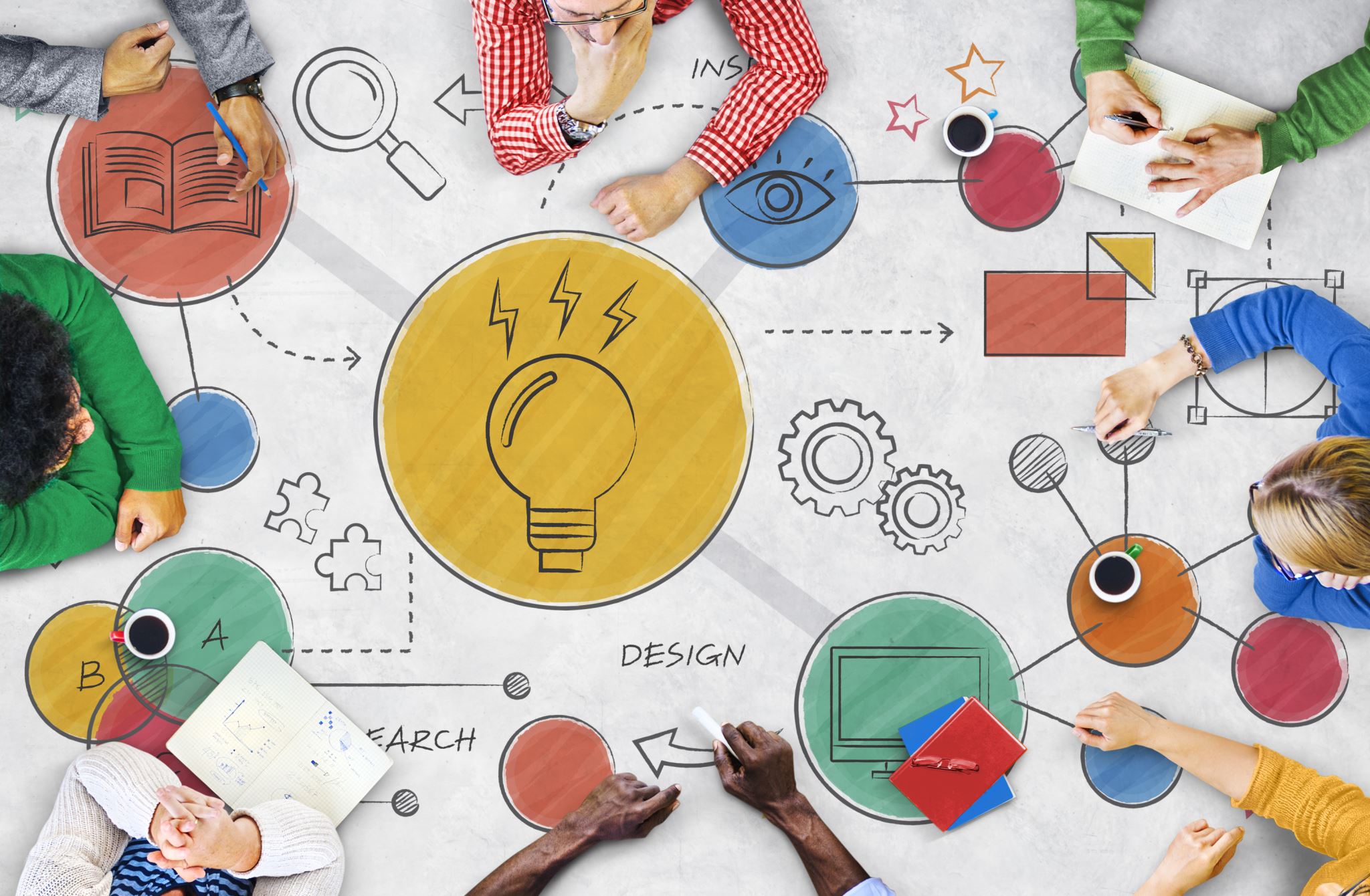 Future Improvements
Prevent data regeneration for whole website      - Now, $0.1 per data generation per school website      - We will research how to not regenerate whole data when small piece is update (for operational and cost efficiency) 

 Reduce cost for chat prompt    - Now, 1000 requests roughly $1
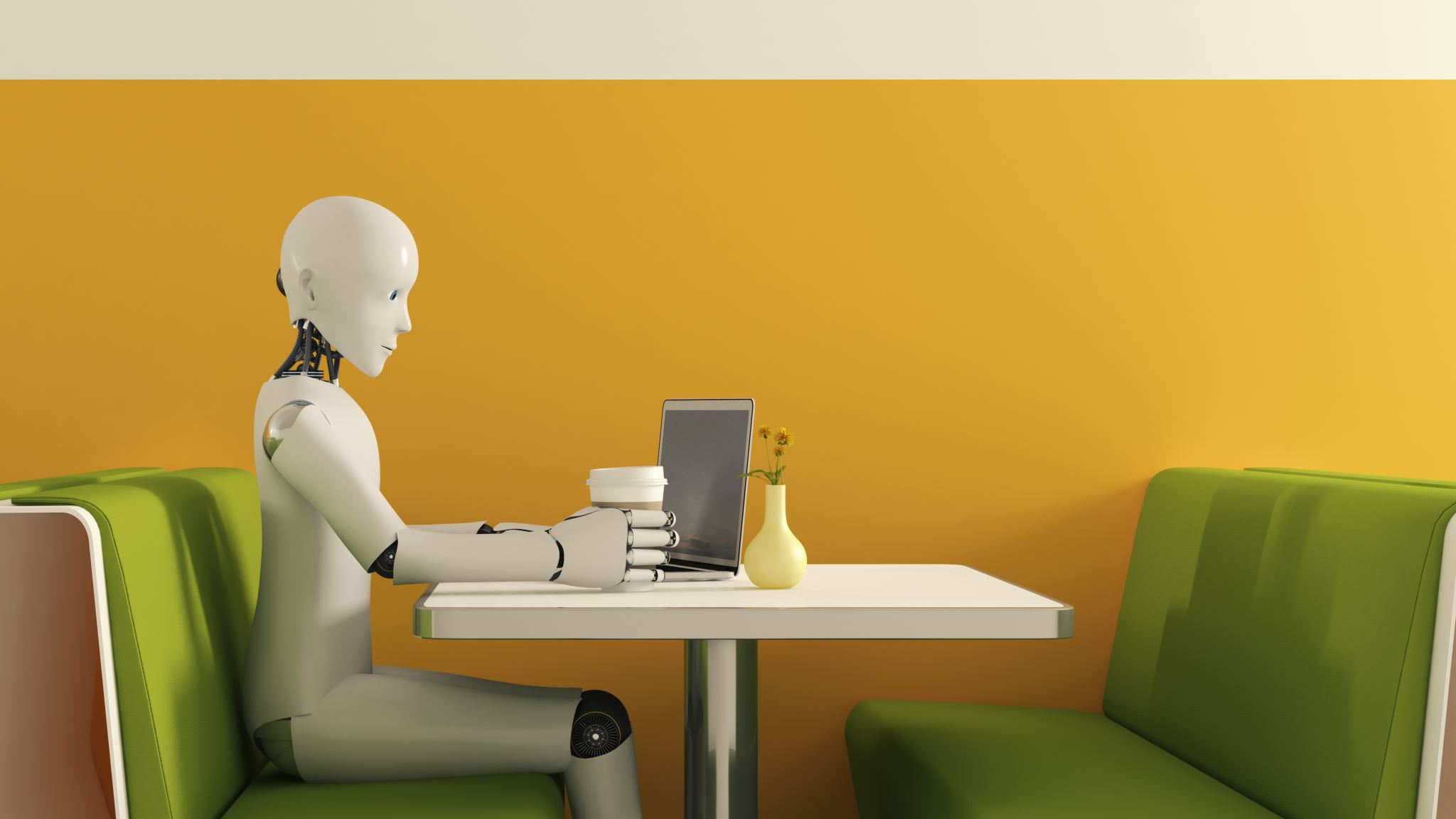 Business values
Competitive advantage
Parents satisfaction and engagement
Improved sales and marketing
Personalization of answers
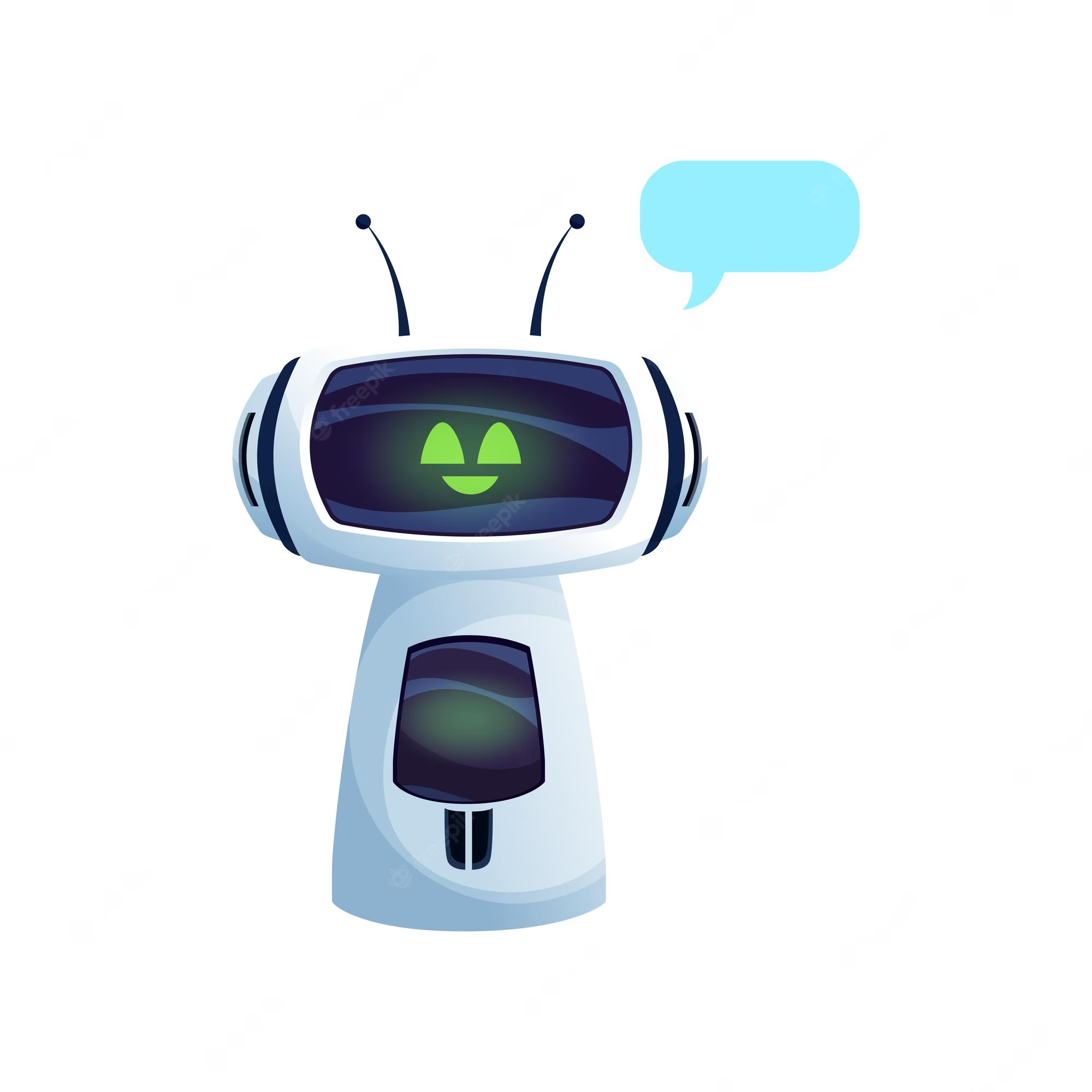 Questions?
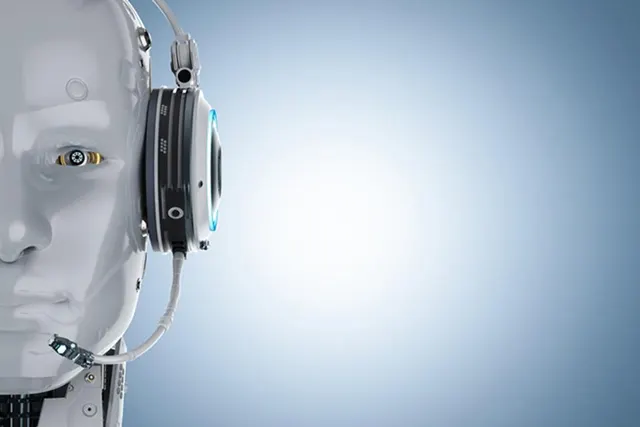 Thank you